Bronchi
1
What are Bronchi
A bronchus, which is also known as a main or primary bronchus, represents the airway in the respiratory tract that conducts air into the lungs. 
The  plural for bronchus is bronchi. 
Each bronchus further branches into smaller tubes.
2
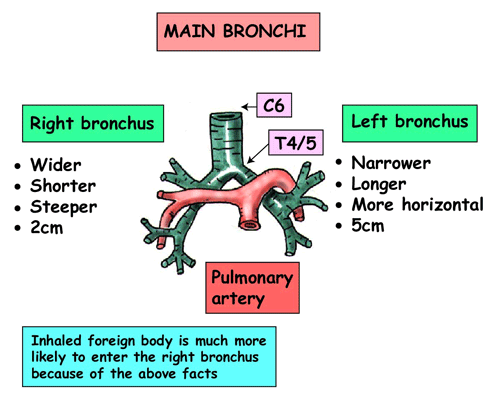 3
The differences between the two bronchi
4
Bronchi
The trachea divides into the left and right main bronchus, which is known as the tracheal bifurcation, at the level of the sternal angle and of the fifth thoracic vertebra (or up to two vertebrae higher or lower, depending on lung volume changes due to breathing).
5
Bronchial tree
Mainstem bronchi divide into the lobar bronchi (secondary) and subsequently into the segmental (tertiary) bronchi. 
Arteries, veins, and lymphatics also enter the lungs at the hilum along with the bronchi. 
A  bronchopulmonary segment is a portion of lung that is supplied by a segmental bronchus and its adjacent blood vessels.
6
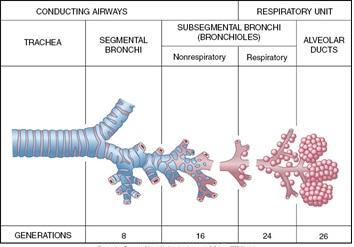 The initial 16-17 generations of bronchi make up the conducting zone of the airways and do not participate in gas exchange. 
The surface of the airways that does not contribute to gas exchange is referred to as “dead space.”
7
Relations of the bronchi
The bronchi arise in front of esophagus at the level of sternal angle.
A group of tracheobronchial lymph nodes lies in the angle between the bronchi.
The left bronchus crosses in front of esophagus and descending aorta.
The right & left pulmonary arteries cross in front of the right & left bronchi.
The relation of upper & lower pulmonary veins can be seen by looking to the root of the lungs.
The arch of the azygos vein arches above the right bronchus from behind to join superior vena cava while the arch of the aorta arches above the left bronchus.
Each vagus nerve breaks up on the posterior surface of its bronchus to form posterior pulmonary plexus.
8
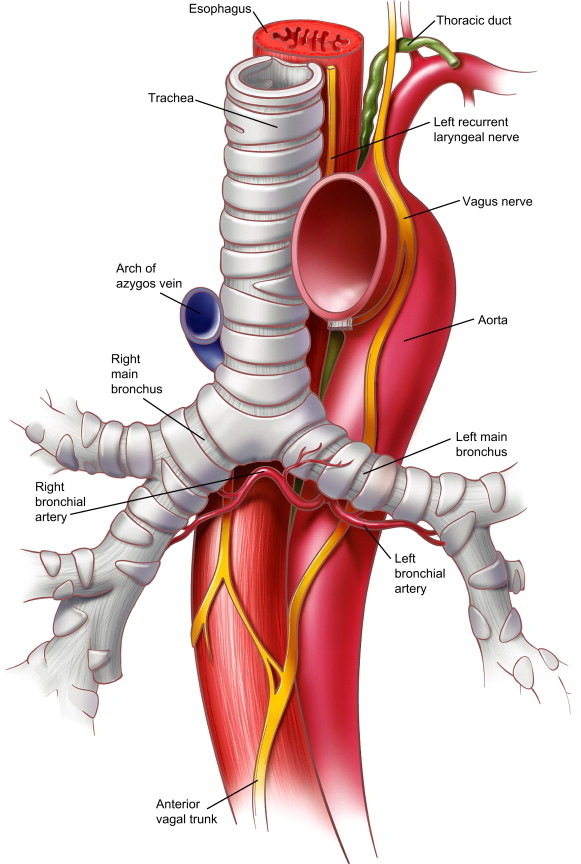 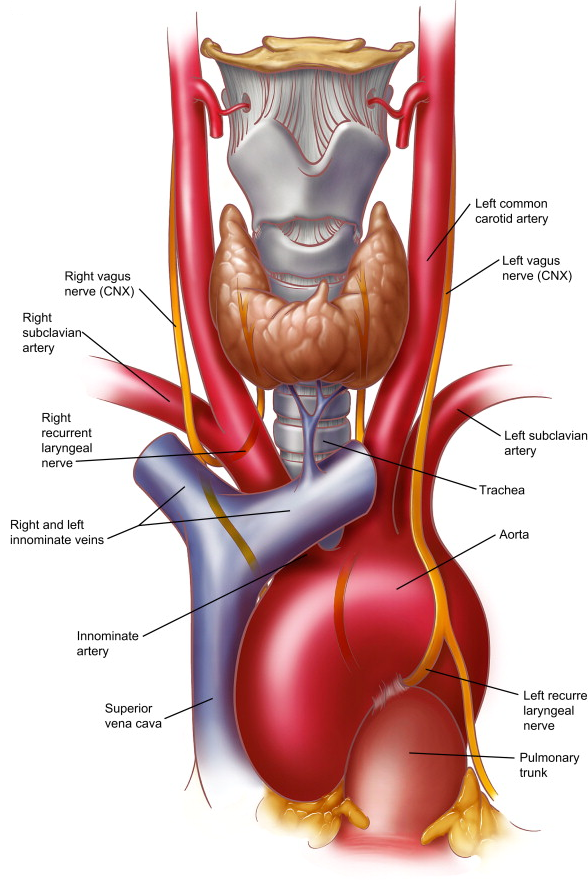 9
Right Main (Primary) Bronchus
The branch that leads into the right lung is called the right main or primary bronchus 
Divisions and Anatomy
The right primary bronchi branches into three secondary or lobar bronchi, the superior (upper), middle, and inferior (lower) lobar bronchi. The right superior secondary bronchus is also known as the eparterial bronchus because it is the only bronchial tube originating above the pulmonary artery’s level . Bronchial lymph nodes are located at the origin point of each of the lobar bronchi.
The secondary bronchi then further subdivide into ten tertiary or segmental bronchi.
These tertiary bronchi then give rise to the subsegmental bronchi, which then leads to the smallest branches of a bronchus, the bronchioles .
10
Left Main (Primary) Bronchus
The left primary bronchus supplies air to the left lung , passes from beneath the aortic arch, crossing the esophagus, thoracic duct, and descending aorta from the front.
Divisions and Anatomy
Like the right main bronchus, the left one also divides into two lobar bronchi, the superior and inferior lobar bronchi [11].
The lobar bronchi then subdivide into eight tertiary or segmental bronchi .
The tertiary bronchi continue to divide into smaller tubes to become subsegmental bronchi and then bronchioles.
11
Bronchial Wall Anatomy
Like the trachea, the bronchi are also surrounded by c-shaped cartilaginous rings. 
However, the smaller bronchial tubes have irregular cartilaginous sheets instead of rings to support them. 
These cartilage structures, along with a layer of smooth muscle bands, control the diameter of the lumen of the bronchi during inhalation and exhalation .
12
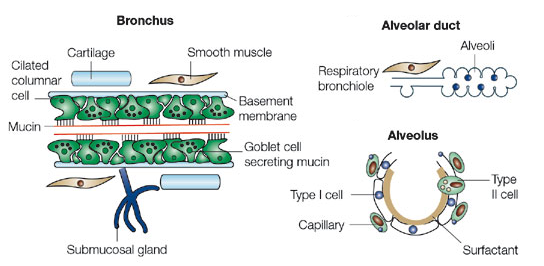 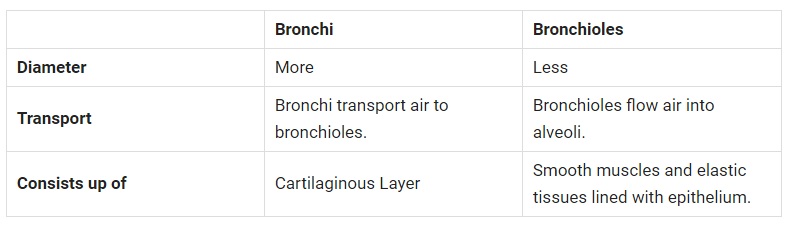 13
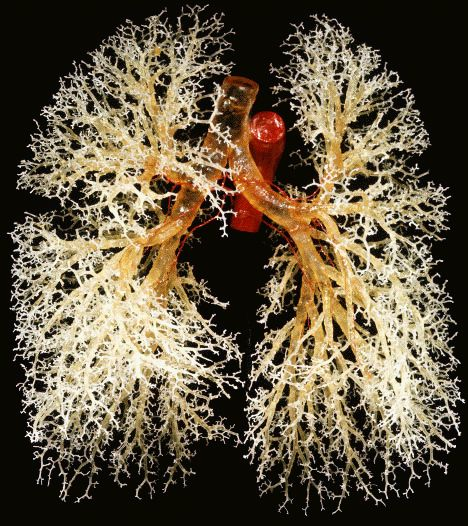 Real Bronchi Picture
14
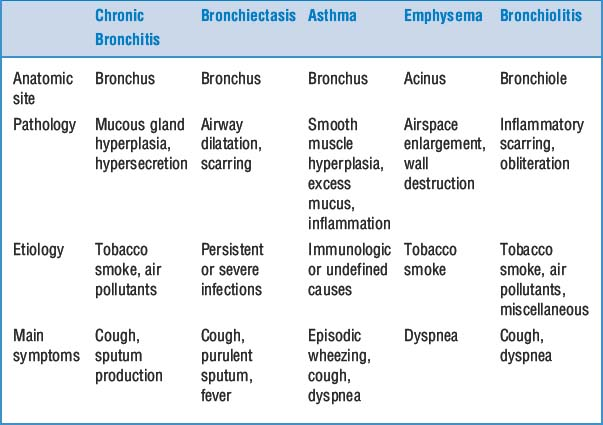 15
THANK YOU!
16